Preventative maintenance and asset management
Todays Objective
Reinforce message
Information and strategy
CONVINCE  your decision makers – MORE $ for Preventative Maintenance
REALLOCATE $ not MORE $
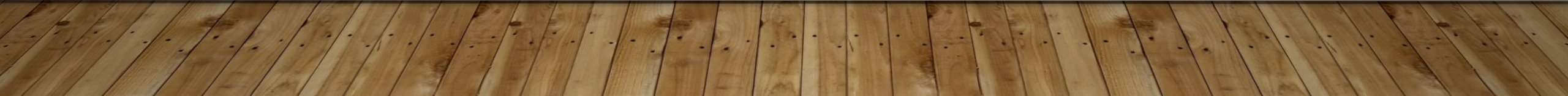 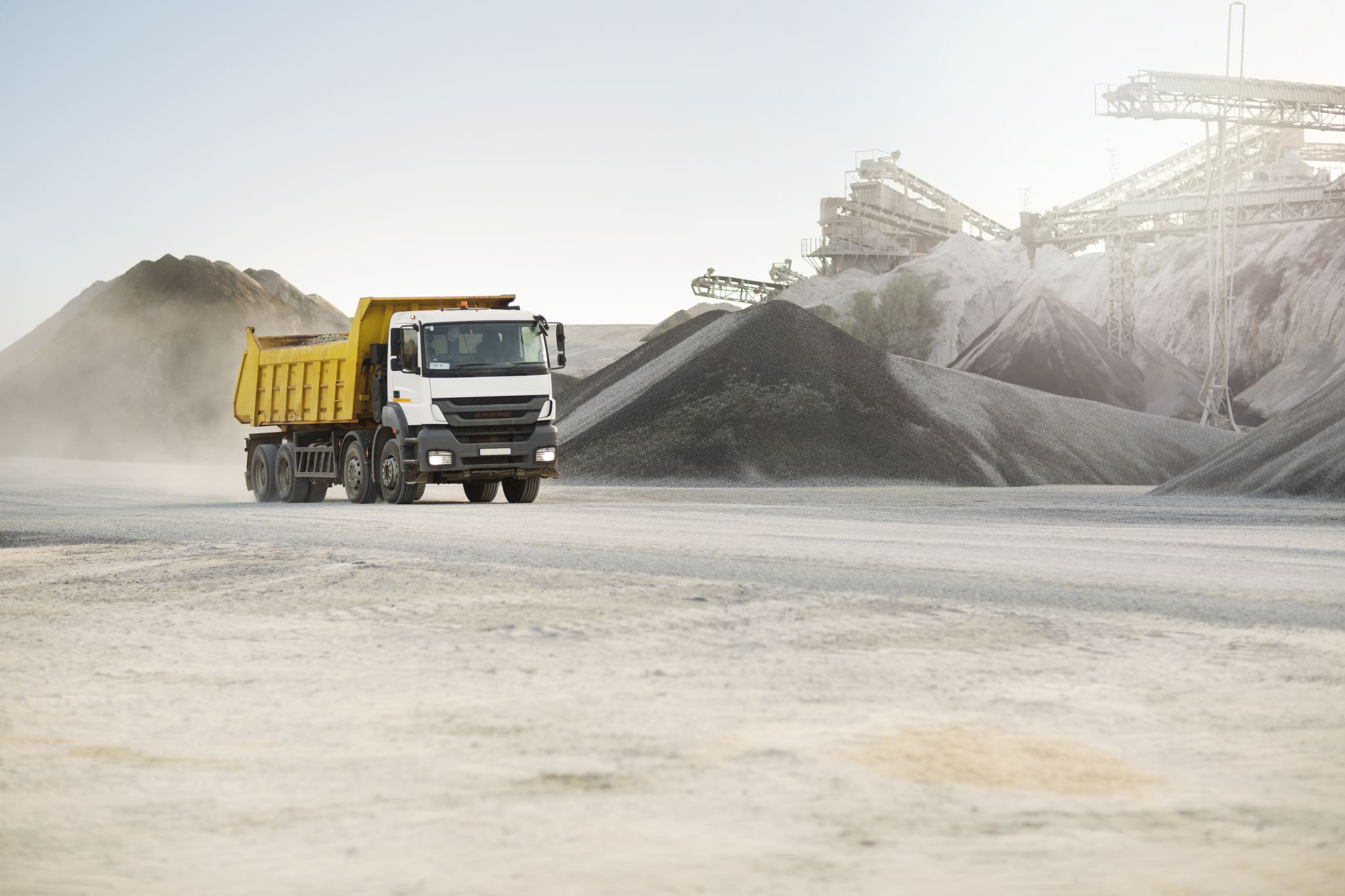 preventative maintenance
MINOR treatment to extend pavement life
Does not involve the removal and replacement of asphalt
Treat the asphalt.  Delay asphalt removal or replacement
Occurs between typical asset management treatments such shave and pave, cold in place recycling, or pulverize and pave,
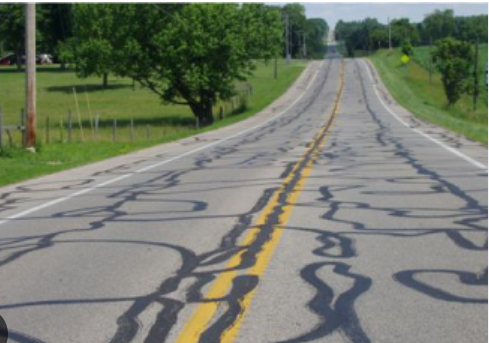 Typical exAMPLES OF PREVENTATIVE MAINTENANCE
Crack seal
Slurry seal
Microsuracing
Thin Overlay
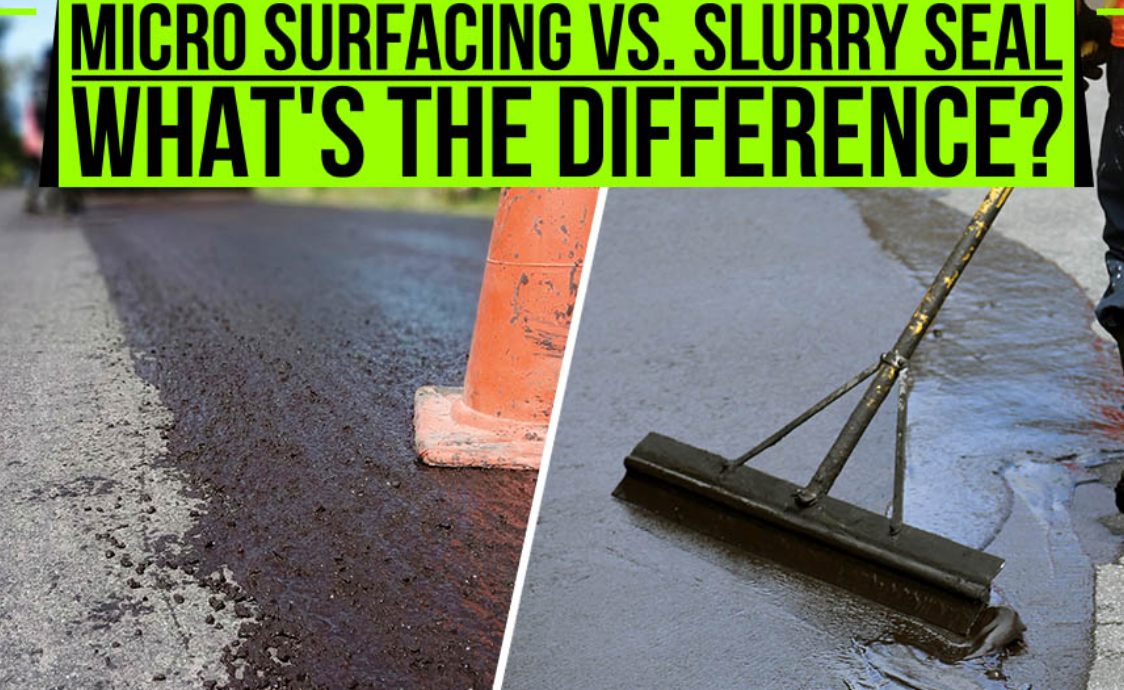 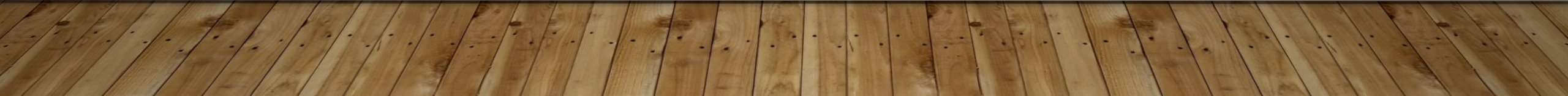 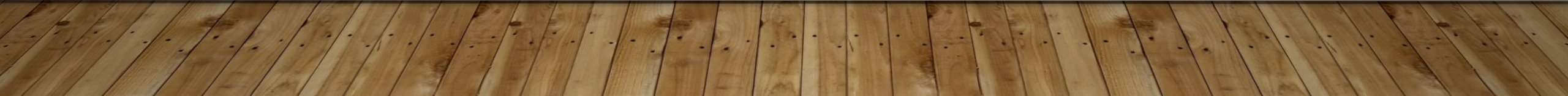 Another example of preventative maintenance
Ditching for rural roads
Doesn’t require a contractor
Use your own resources
Part of your regular maintenance
Removes standing water, aesthetic value for residents
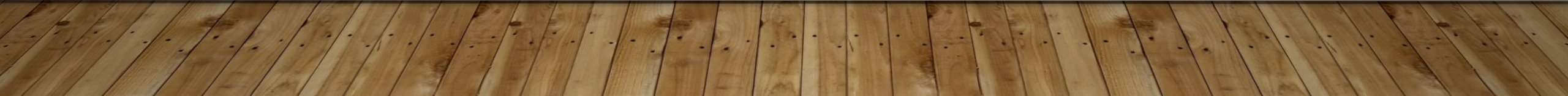 Potholesthe beginning of the end
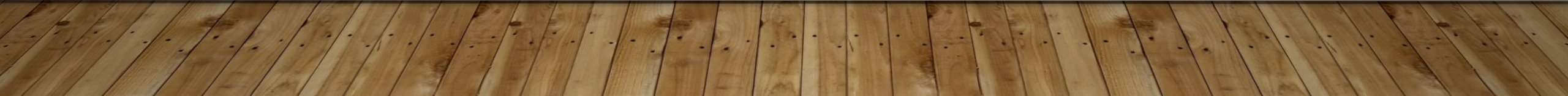 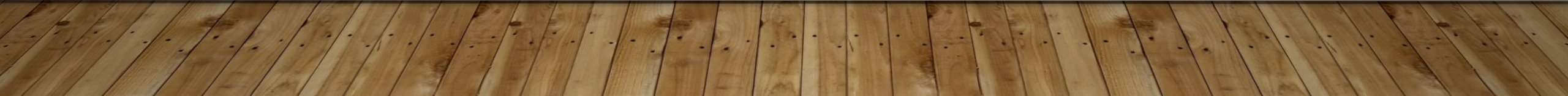 WATER
Arup Mukherjee
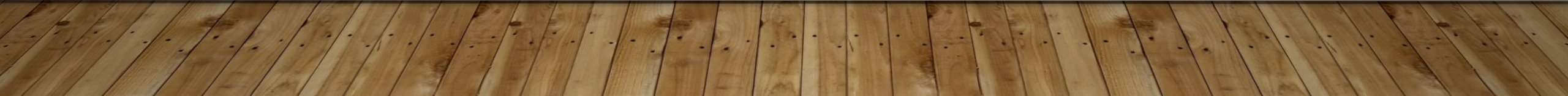 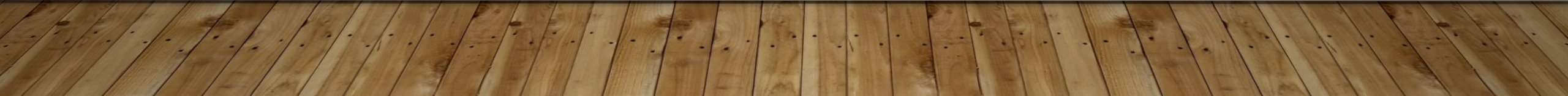 For roadsWater is death
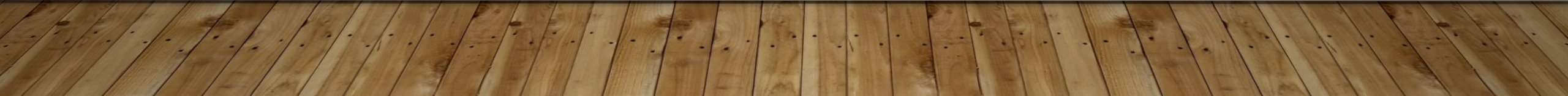 Road Structure
Four components of a road
Surface course
Base course
Subbase course
Subgrade
How ditching helps
sheet drainage
granular drainage
conveyance
Another example of preventative maintenance – asphalt rejuvenation
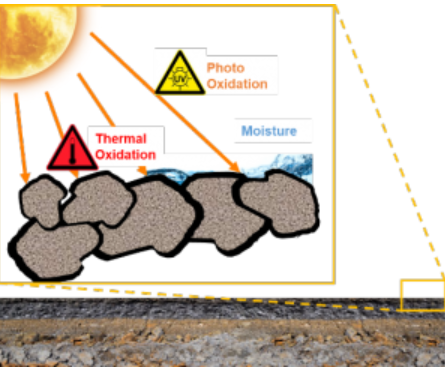 Oxidation of asphalt cement starts immediately after paving
This chemical reaction removes Maltene, a chemical that provides for flexibility in asphalt cement
Asphalt becomes grey, brittle and breaks leading to water infiltration
rejuvenation
Rejuvenation slows down oxidation
Introduces Maltene into the top 25mm
Maltene is the product that keeps asphalt flexible 
Flexible asphalt is less brittle and not prone to cracking
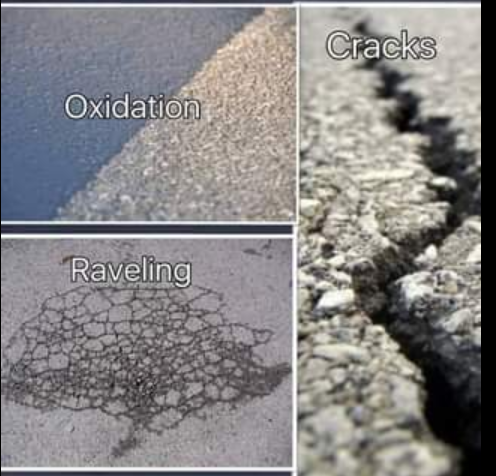 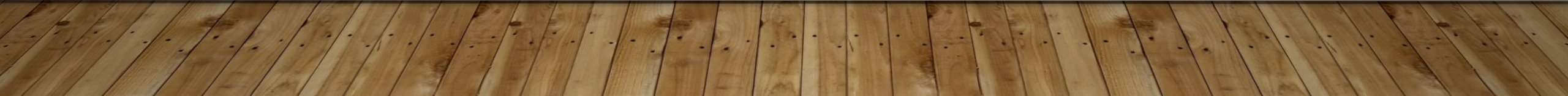 Reclamite and crf are EXAMPLES OF REJUVENATION PRODUCTS
These products are applied as a spray to the asphalt surface
Operationally only involves single  lane closure for a short duration
Lane can be opened within ONE HOUR
Increases the life of asphalt by 5-7 years
Waterproofs AND rejuvenates 
Tightens cracks, uniform treatment across the roadway
Improves aesthetics – black asphalt top, public perception
Typical approach
An alternative approach
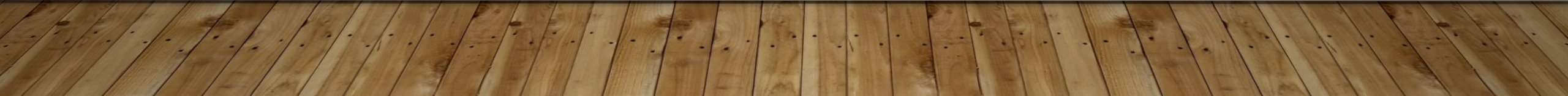 Alternative approach Cost effectiveness
Rejuvenation could extend life by 5-7 years
At a fraction of the cost for typical approach
Reclamite/CRF  is $14,000/km for a 2 lane road (7m wide)
¼ of the cost of the next available preservation option
Resurfacing = $100,000 plus plus plus

7mx1000mx.05m = 350 m3 x 2.4 T/m3 = 840 T x $120/T =$100,800 just for ASPHALT
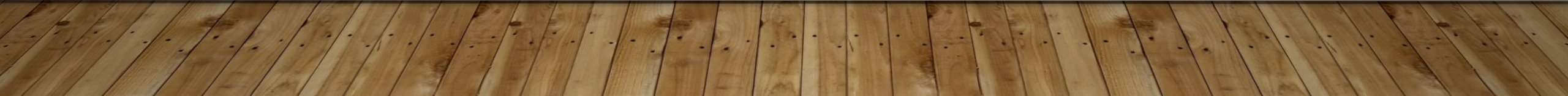 Examples of treatment
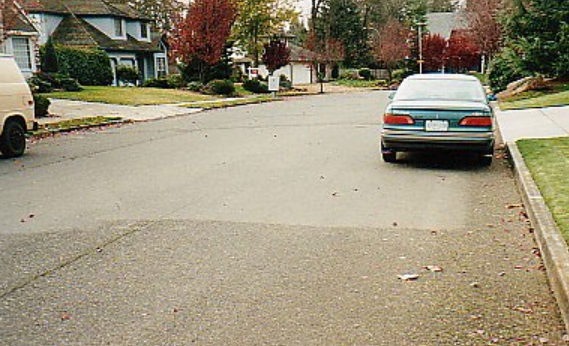 Examples of treatment
Examples
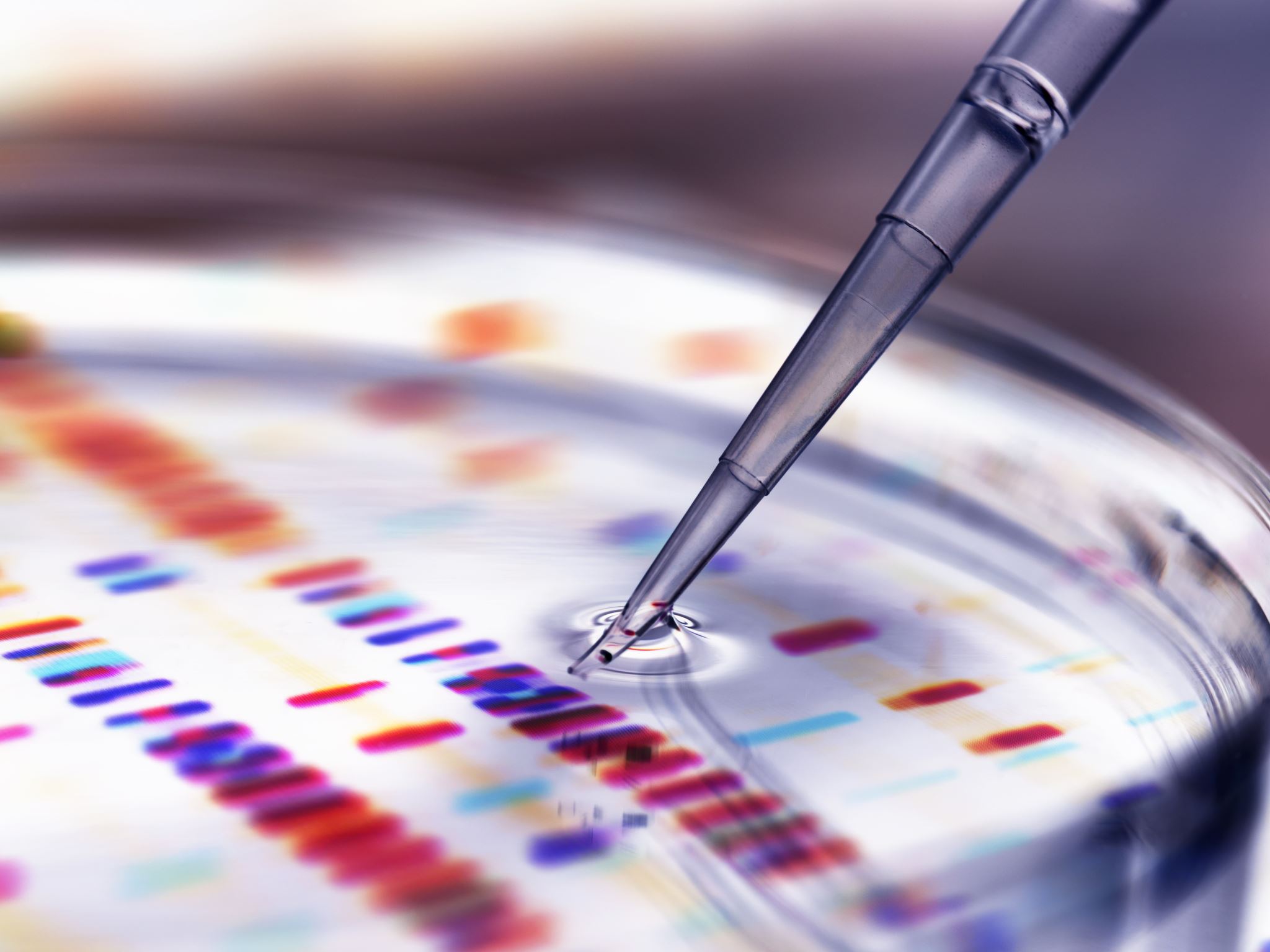 Due diligence
Talk to vendor
Local Municipalities
Trial 
MTO Testing – Dynamic Shear Rheometry, Rotational Viscosity, Bending Beam Rheometry
Asset management legislation
Ontario Regulation 588/17
Ontario Regulation 193/21 extended deadline to July 1, 2022
Road condition indices required
Data can only be 2 years old
Asset management regulation
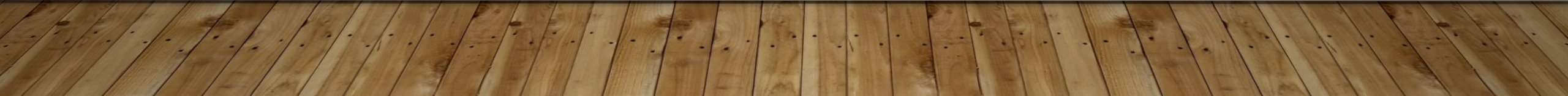 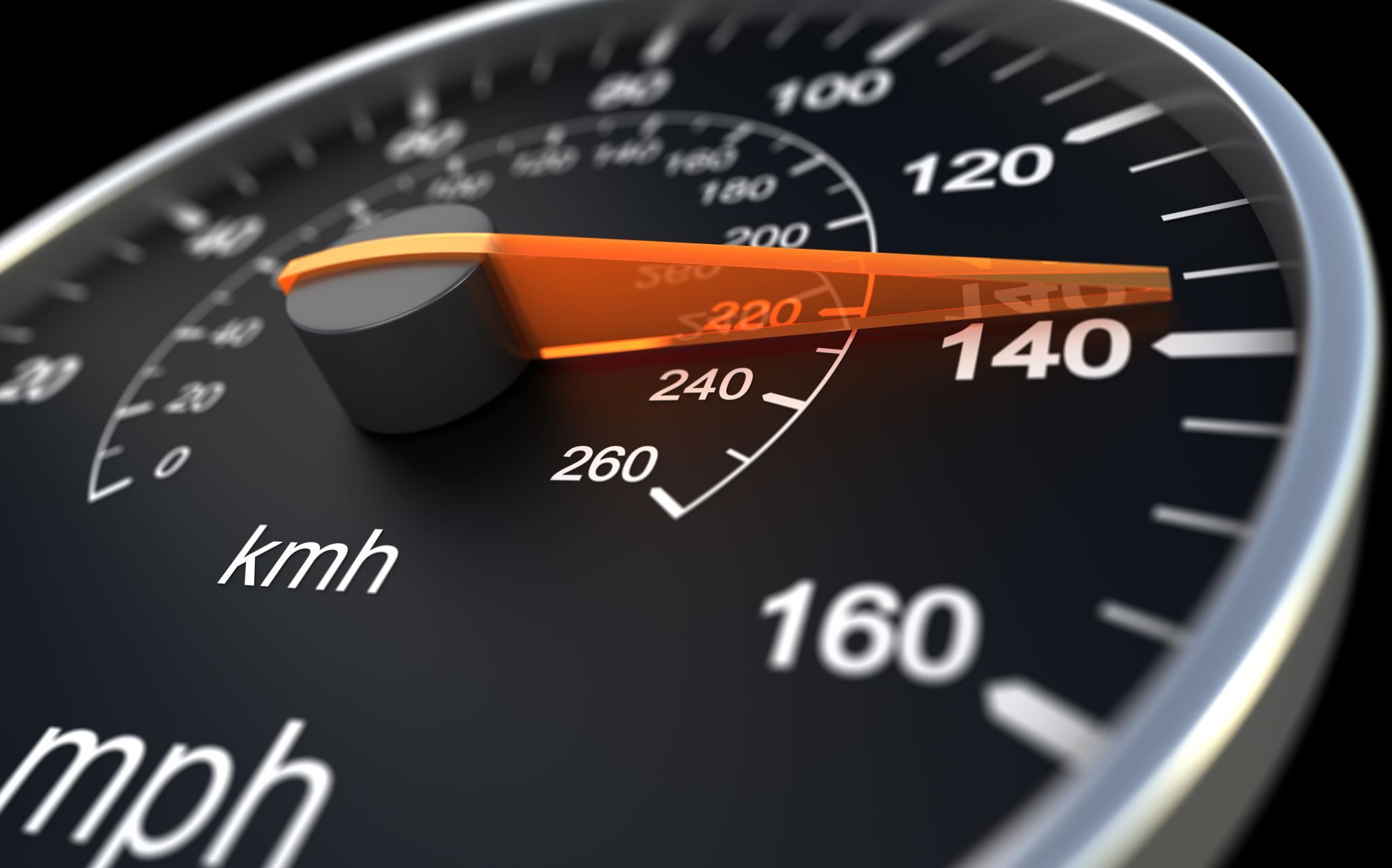 Oil change analogy
Frequency of oil changes – timing of improvements
Monitor the oil life – road condition
How you drive your car – aware of changing traffic or demands
Using the right oil – the right type of treatment
FINANCIAL REALITY CHECK
Asset management plan outlines medium and long term needs
Unlikely taxes can support long term plan
Inflationary preassures , budgets cannot keep up
Less infrastructure getting built , falling behind on overall plan
Preventative maintenance bridges the gap
PM helps to bridge the financial gap
Use it to preserve asphalt until the next treatment
PM is a tool to use when budget is limited.  
A regular ongoing programme of PM is a powerful additional tool for Asset Management
In general, insufficient funds are dedicated to PM
Allocate a %  of funds for Asset Management for PM
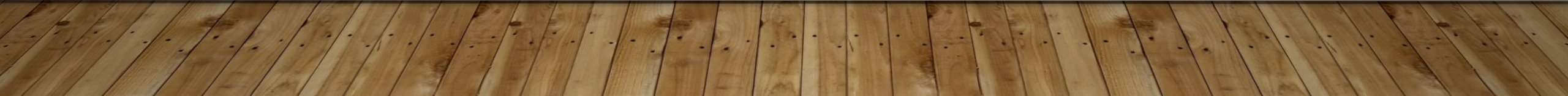 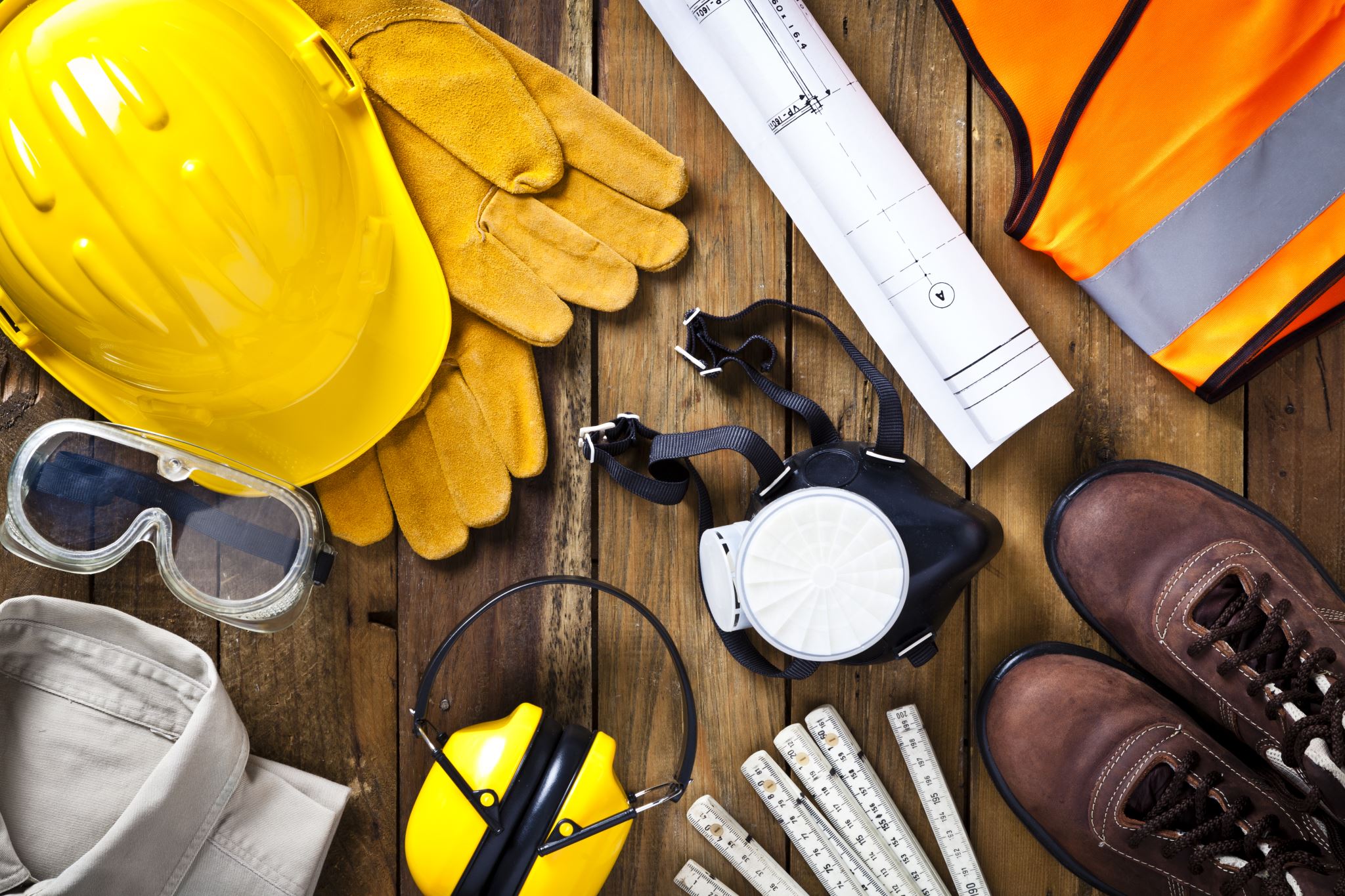 Take away from today
Value of preventative maintenance
Options for preventative maintenance
Recognize the challenging financial constraints
Inflationary costs – not keeping up with budget
Less infrastructure maintained
Need to make your roads last
Develop a strategy to stretch your asset management dollars
Provides time to “catch up” until funds available
Questions